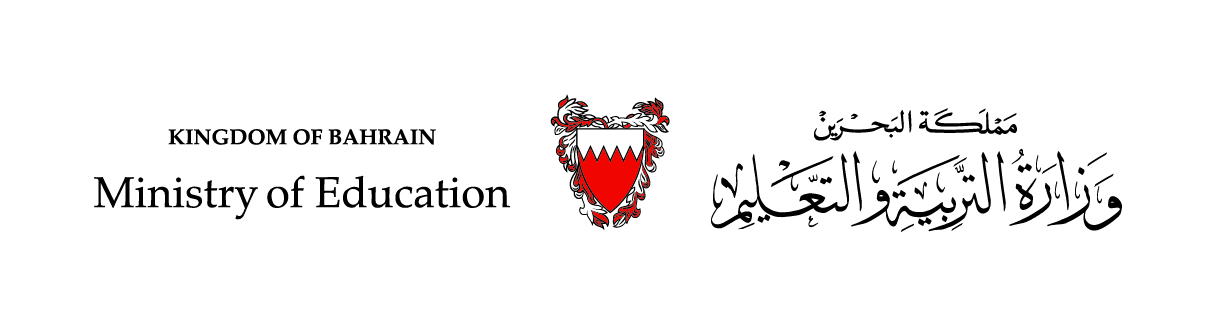 الحَلْقَةُ الأُولى/ اللُّغَةُ العَرَبيّةُ                          الصَّفُّ الأوّلُ الابْتِدائِــــــيُّ  / الفَصْلُ الدِّراسِيُّ الثَّاني
وَحْدَةُ: (بيئَتُنا وَصِحَّتُنا)                                               الدَّرْسُ الخَامِسَ عَشَرَ: أُعَزِّزُ مُكْتَسَباتي
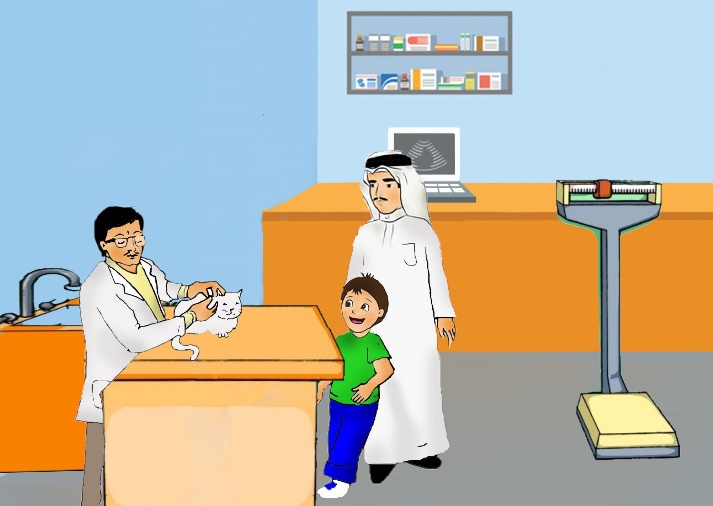 وزارة التربية والتعليم –الفصل الدراسي الثاني 2020-2021م
اللُّغَةُ العَرَبِيَّةُ / الصَّفُّ الأَوَّلُ الابْتِدائِيُّ/ وحدة بيئَتُنا وَصِخَّتُنا/  الدَّرْسُ الخَامِسَ عَشَرَ: أعزّز مكتسباتي
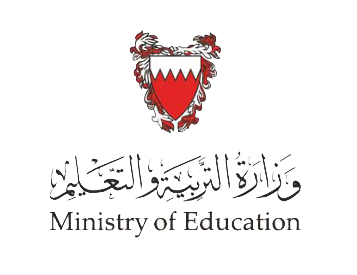 أَقْرَأُ النَّصَّ مَعَ الْـمـُعَلِّم، وَأُجيبُ عَنِ الأَسْئِلَةِ:
الرِّفْقُ بِالقِطِّ
لِبَدْرٍ قِطٌّ صَغيرٌ، أَبْيَضُ اللَّوْنِ عُمُرُهُ ثَلاثَةُ أَشْهُرٍ. يُحِبُّ بَدْرٌ قِطَّهُ كَثيرًا، وَيُطْعِمُهُ، وَيَعْتَنِي بِنَظافَتِهِ. ذاتَ يَوْمٍ رَأى بَدْرٌ القِطَّ الصَّغيرَ يَحُكُّ أُذُنَيْهِ بِقُوَّةٍ، وَلاحَظَ بُقَعًا حَمْراءَ عَلى أُذُنَي قِطِّهِ. حَزِنَ بَدْرٌ لِذَلِكَ، وَطَلَبَ إِلى والِدِهِ أَنْ يَعْرِضَ القِطَّ المِسْكينَ عَلى الطَّبيبِ البَيْطَرِيِّ. في المِصَحَّةِ البَيْطَريَّةِ فَحَصَ الطَّبيبُ البَيْطَرِيُّ القِطَّ، ثُمَّ قالَ: "قِطُّكَ بِخَيْرٍ، يا بَدْرُ، إِنَّهُ يَشْكو مِن الْتِهابٍ بَسيطٍ في الأُذُنِ،
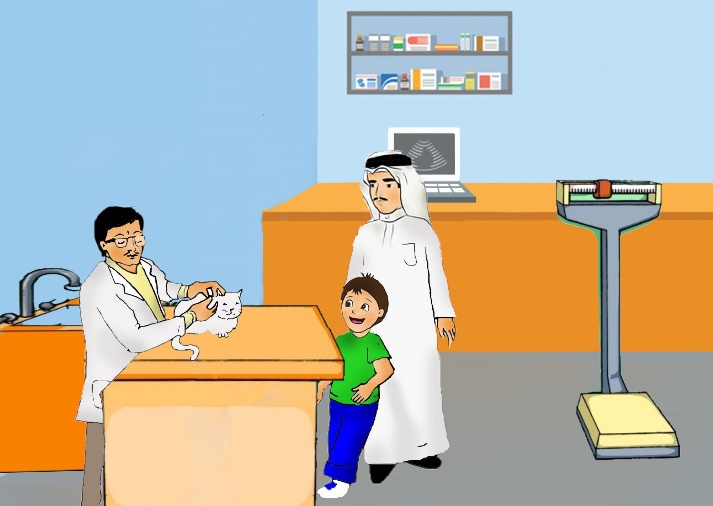 وزارة التربية والتعليم –الفصل الدراسي الثاني 2020-2021م
اللُّغَةُ العَرَبِيَّةُ / الصَّفُّ الأَوَّلُ الابْتِدائِيُّ/ وحدة بيئَتُنا وَصِخَّتُنا/  الدَّرْسُ الخَامِسَ عَشَرَ: أعزّز مكتسباتي
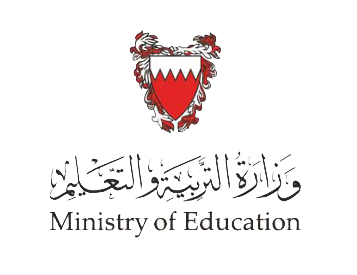 أَقْرَأُ النَّصَّ مَعَ الْـمـُعَلِّم، وَأُجيبُ عَنِ الأَسْئِلَةِ:
الرِّفْقُ بِالقِطِّ
سَوْفَ يَزولُ بِسُرْعَةٍ". نَظَّفَ الطَّبيبُ أُذُنَي القِطِّ بِالمُطَهِّرِ، وَرَشَّهُما بِسائِلٍ بُنِّيٍّ، وَقالَ لِبَدْرٍ: "عالِجْهُ بِهَذا الدَّواءِ مُدَّةَ أُسْبوعٍ، وَسَيَكونُ بِخَيْرٍ إنْ شاءَ اللَّــهُ".
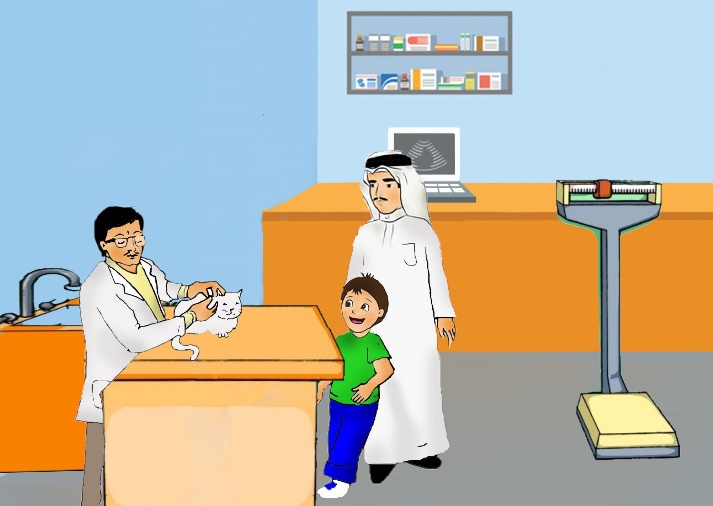 وزارة التربية والتعليم –الفصل الدراسي الثاني 2020-2021م
اللُّغَةُ العَرَبِيَّةُ / الصَّفُّ الأَوَّلُ الابْتِدائِيُّ/ وحدة بيئَتُنا وَصِخَّتُنا/  الدَّرْسُ الخَامِسَ عَشَرَ: أعزّز مكتسباتي
الرِّفْقُ بِالقِطِّ
لِبَدْرٍ قِطٌّ صَغيرٌ، أَبْيَضُ اللَّوْنِ عُمُرُهُ ثَلاثَةُ أَشْهُرٍ. يُحِبُّ بَدْرٌ قِطَّهُ كَثيرًا، وَيُطْعِمُهُ، وَيَعْتَنِي بِنَظافَتِهِ. ذاتَ يَوْمٍ رَأى بَدْرٌ القِطَّ الصَّغيرَ يَحُكُّ أُذُنَيْهِ بِقُوَّةٍ، وَلاحَظَ بُقَعًا حَمْراءَ عَلى أُذُنَي قِطِّهِ. حَزِنَ بَدْرٌ لِذَلِكَ، وَطَلَبَ إِلى والِدِهِ أَنْ يَعْرِضَ القِطَّ المِسْكينَ عَلى الطَّبيبِ البَيْطَرِيِّ. في المِصَحَّةِ البَيْطَريَّةِ فَحَصَ الطَّبيبُ البَيْطَرِيُّ القِطَّ، ثُمَّ قالَ: "قِطُّكَ بِخَيْرٍ، يا بَدْرُ، إِنَّهُ يَشْكو مِن الْتِهابٍ بَسيطٍ في الأُذُنِ،
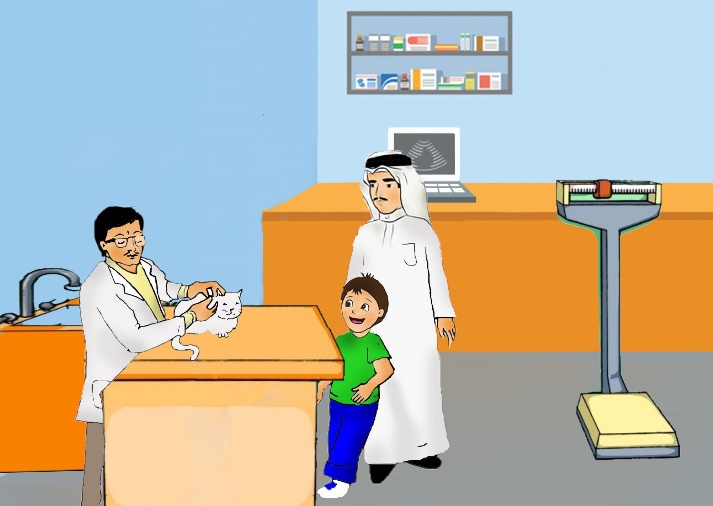 وزارة التربية والتعليم –الفصل الدراسي الثاني 2020-2021م
اللُّغَةُ العَرَبِيَّةُ / الصَّفُّ الأَوَّلُ الابْتِدائِيُّ/ وحدة بيئَتُنا وَصِخَّتُنا/  الدَّرْسُ الخَامِسَ عَشَرَ: أعزّز مكتسباتي
1- أَضَعُ        حَوْلَ العِبارَةِ المُناسِبَةِ:
رَأى بَدْرٌ قِطَّهُ:
يَقْفِزُ بِقُوّةٍ.
يَحُكُّ أُذُنَيْهِ بِقُوّةٍ.
عَرَضَ والِدُ بَدْرٍ القِطَّ عَلى:
الطَّبيبِ البَيْطَرِيِّ.
طَبيبِ الأُذُنِ.
وزارة التربية والتعليم –الفصل الدراسي الثاني 2020-2021م
اللُّغَةُ العَرَبِيَّةُ / الصَّفُّ الأَوَّلُ الابْتِدائِيُّ/ وحدة بيئَتُنا وَصِخَّتُنا/  الدَّرْسُ الخَامِسَ عَشَرَ: أعزّز مكتسباتي
2- أَضَعُ () فِي المُرَبَّعِ المُناسِبِ:
يَعْتَني بِنَظافَتِهِ.

بَدْرٌ يُحِبُّ قِطَّهُ؛ فَهُوَ
يَحْميهِ مِنَ القطَطِ.
يُطْعِمُهُ.

بِسائِلٍ أَحْمَرِ اللَّوْنِ.
رَشَّ الطَّبِيبُ البَيْطَرِيُّ أُذُنَي القِطِّ.
بِسائِلٍ بُنِّيِّ اللَّوْنِ.

وزارة التربية والتعليم –الفصل الدراسي الثاني 2020-2021م
اللُّغَةُ العَرَبِيَّةُ / الصَّفُّ الأَوَّلُ الابْتِدائِيُّ/ وحدة بيئَتُنا وَصِخَّتُنا/  الدَّرْسُ الخَامِسَ عَشَرَ: أعزّز مكتسباتي
3- أَصِلُ القَوْلَ بِصاحِبِهِ:
الأَبُ جابِرٌ
"قِطُّكَ بِخَيْرٍ، يا بَدْرُ".
الطَّبيبُ البَيْطَرِيُّ
وزارة التربية والتعليم –الفصل الدراسي الثاني 2020-2021م
اللُّغَةُ العَرَبِيَّةُ / الصَّفُّ الأَوَّلُ الابْتِدائِيُّ/ وحدة بيئَتُنا وَصِخَّتُنا/  الدَّرْسُ الخَامِسَ عَشَرَ: أعزّز مكتسباتي
4- أُرَتِّبُ الجُمَلَ كَمَا وَرَدَتْ فِي النَّصِّ:
"عالِجْهُ بِهَذا الدَّواءِ مُدَّةَ أُسْبُوعٍ".
3
لاحَظَ بُقَعًا حَمْراءَ عَلى أُذُنَيْ قِطِّهِ.
2
لِبَدْرٍ قِطٌّ صَغِيرٌ أَبْيَضُ اللَّوْنِ.
1
وزارة التربية والتعليم –الفصل الدراسي الثاني 2020-2021م
اللُّغَةُ العَرَبِيَّةُ / الصَّفُّ الأَوَّلُ الابْتِدائِيُّ/ وحدة بيئَتُنا وَصِخَّتُنا/  الدَّرْسُ الخَامِسَ عَشَرَ: أعزّز مكتسباتي
5- أَضَعُ كُلَّ جُمْلَةٍ مِمّا يَأْتي في الخانَةِ المُناسِبَةِ مِنَ الجَدْوَلِ:
- يُطْعِمُ القِطَّ.
- فَحَصَ القِطَّ.
- يَعْتَني بِنَظافَةِ القِطِّ.
- نَظَّفَ أُذُنَي القِطِّ بِالـمُطَهِّرِ.
- فَحَصَ القِطَّ.
- يُطْعِمُ القِطَّ.
................................................
........................................
- يَعْتَني بِنَظافَةِ القِطِّ.
- نَظَّفَ أُذُنَي القِطِّ بِالـمُطَهِّرِ.
................................................
........................................
وزارة التربية والتعليم –الفصل الدراسي الثاني 2020-2021م
اللُّغَةُ العَرَبِيَّةُ / الصَّفُّ الأَوَّلُ الابْتِدائِيُّ/ وحدة بيئَتُنا وَصِخَّتُنا/  الدَّرْسُ الخَامِسَ عَشَرَ: أعزّز مكتسباتي
6- أُلَوِنُ مُرادِفَ كَلِمَةِ "يَشْكو":
- يَشْكو القِطُّ مِن الْتِهابٍ بَسيطٍ في الأُذُنِ.
يَتَأَلَّمُ
يَرى
وزارة التربية والتعليم –الفصل الدراسي الثاني 2020-2021م
اللُّغَةُ العَرَبِيَّةُ / الصَّفُّ الأَوَّلُ الابْتِدائِيُّ/ وحدة بيئَتُنا وَصِخَّتُنا/  الدَّرْسُ الخَامِسَ عَشَرَ: أعزّز مكتسباتي
7- أَقْرَأُ:
وا - ظَــ - ثِ -  ثِي - هَــ - ـهِ - يَ - يا - هو - ظا 
غَ - ـغا - ـغُ - ثو - غي - ظو - ـوو - يو - ـغو
وزارة التربية والتعليم –الفصل الدراسي الثاني 2020-2021م
اللُّغَةُ العَرَبِيَّةُ / الصَّفُّ الأَوَّلُ الابْتِدائِيُّ/ وحدة بيئَتُنا وَصِخَّتُنا/  الدَّرْسُ الخَامِسَ عَشَرَ: أعزّز مكتسباتي
8- أُجَرِّدُ الحُرُوفَ (و- ث - ظ- هـ- غ- ي) مِنَ الكَلِماتِ:
يُوسُفُ
غَزالَةٌ
هَاجَرُ
ظِلٌّ
واقِفٌ
كَثيفٌ
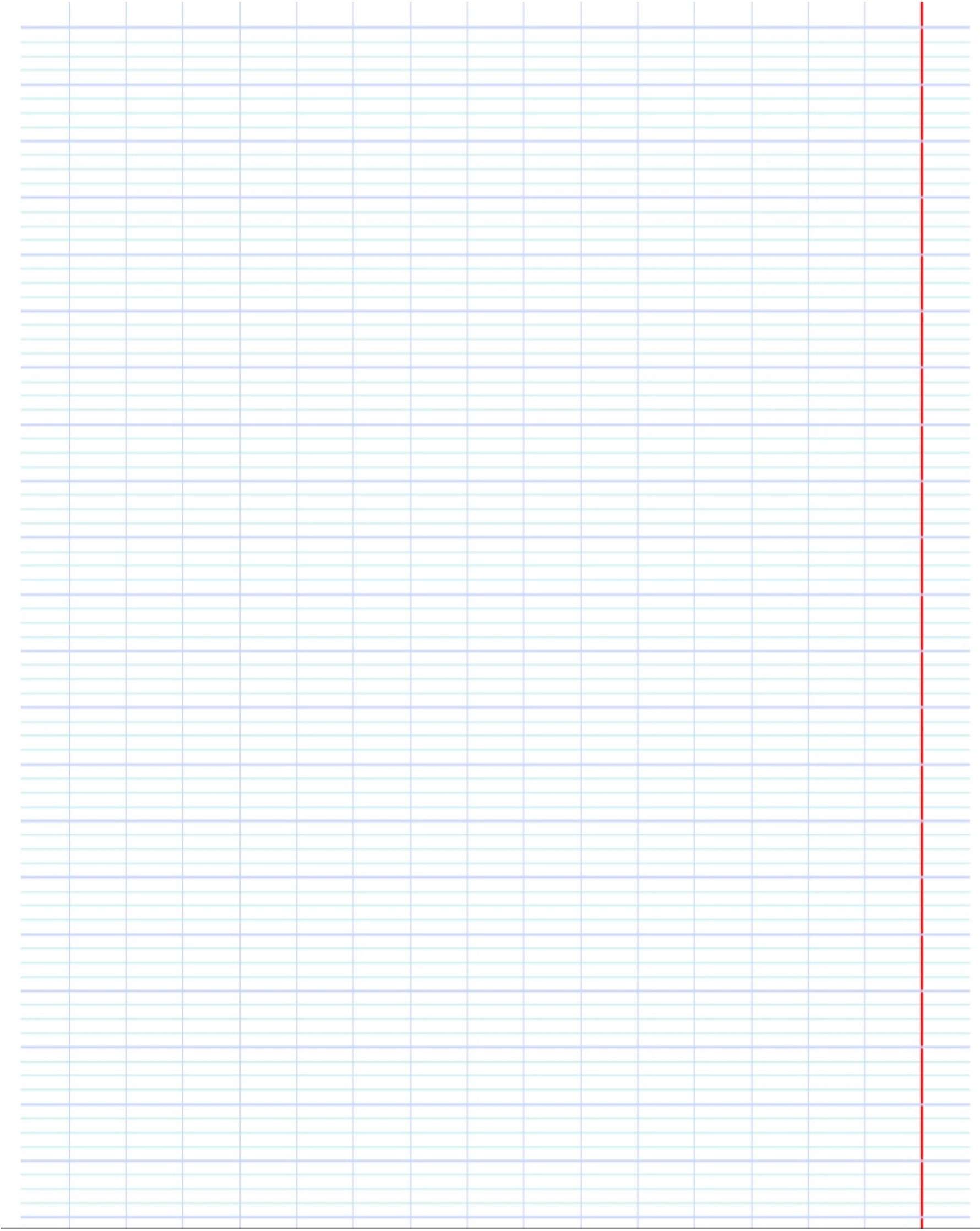 يُـ، ـو
و
.
.
.
.
غَـ
.
ـثـ، ـيـ
هَا
.
.
.
ظِـ
وزارة التربية والتعليم –الفصل الدراسي الثاني 2020-2021م
اللُّغَةُ العَرَبِيَّةُ / الصَّفُّ الأَوَّلُ الابْتِدائِيُّ/ وحدة بيئَتُنا وَصِخَّتُنا/  الدَّرْسُ الخَامِسَ عَشَرَ: أعزّز مكتسباتي
9. أُحَلِّلُ الكَلِماتِ إِلى مَقاطِعِها:
ظُهورٌ
غُيومٌ
ثَوابٌ
..... / ..... / .....
..... / ..... / .....
..... / ..... / .....
ـيو/
مٌ
غُـ/
ـوا/
بٌ
ثَـ/
رٌ
ظُـ/
ـهو/
وزارة التربية والتعليم –الفصل الدراسي الثاني 2020-2021م
اللُّغَةُ العَرَبِيَّةُ / الصَّفُّ الأَوَّلُ الابْتِدائِيُّ/ وحدة بيئَتُنا وَصِخَّتُنا/  الدَّرْسُ الخَامِسَ عَشَرَ: أعزّز مكتسباتي
10- أَتَأَمَّلُ الصّورَةَ، وَأَكْتُبُ الكَلِمَةَ المُناسِبَةَ في الفَراغِ كَما في المِثالِ:
اشْرَبْ
احْرِصْ
الْعَبْ
اقْرَأْ
انْظُرْ
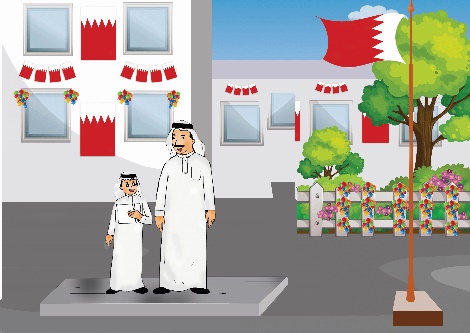 - قالَ المُديرُ لِباسِمٍ: "اقْرَأْ بِصَوْتٍ واضِحٍ يَا بُنَيَّ".
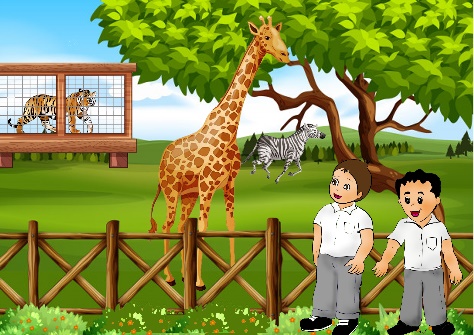 "........
"انْظُرْ
إِلى عُنُقِ الزَّرافَةِ، إِنَّهُ طَويلٌ جِدًّا".
- قالَ بَدْرٌ لِحُسامٍ:
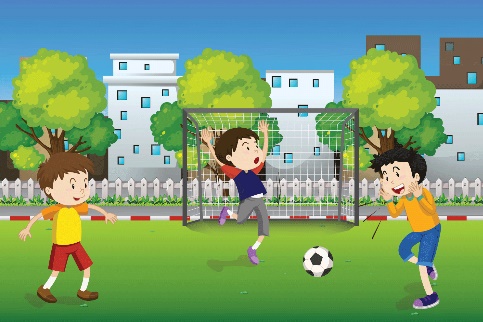 "........
"الْعَبْ
بِسُرْعَةٍ، بِإِمْكانِنا تَسْجيلُ هَدَفٍ".
- قالَ الوَلَدُ لِصَديقِه:
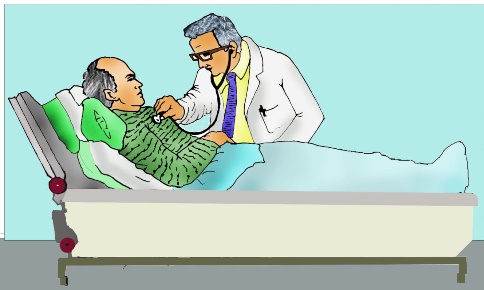 "............
"احْرِصْ
عَلى تَناوُلِ الدَّواءِ بِانْتِظامٍ".
- قالَ الطَّبيبُ لِلْمَريضِ:
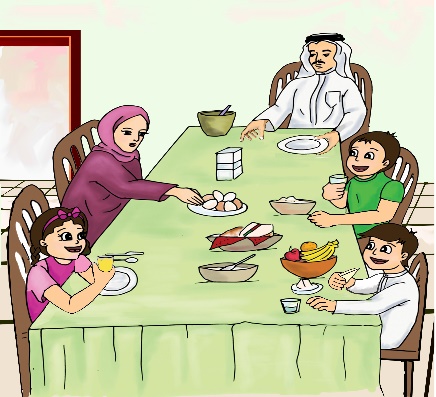 "...........
"اشْرَبْ
- قالَ الأَبُ جابِرٌ لبَدْرٍ:
كوبَ حَليبٍ كُلَّ يَوْمٍ، إِنَّهُ مُفيدٌ".
وزارة التربية والتعليم –الفصل الدراسي الثاني 2020-2021م
اللُّغَةُ العَرَبِيَّةُ / الصَّفُّ الأَوَّلُ الابْتِدائِيُّ/ وحدة بيئَتُنا وَصِخَّتُنا/  الدَّرْسُ الخَامِسَ عَشَرَ: أعزّز مكتسباتي
انْتَهى الدَّرْسُ
وزارة التربية والتعليم –الفصل الدراسي الثاني 2020-2021م
اللُّغَةُ العَرَبِيَّةُ / الصَّفُّ الأَوَّلُ الابْتِدائِيُّ/ وحدة بيئَتُنا وَصِخَّتُنا/  الدَّرْسُ الخَامِسَ عَشَرَ: أعزّز مكتسباتي